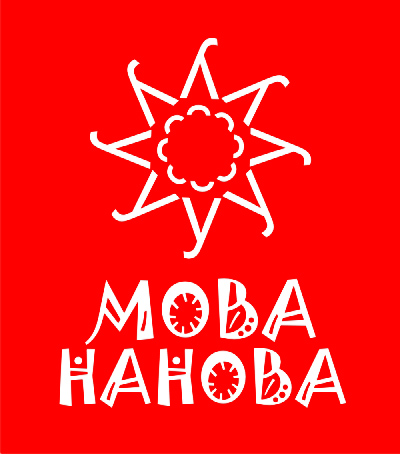 Тэорыя і практыка мовы
Правапіс асабовых імёнаў
О, ё  
Осбарн, Беёнсэ, О’Ніл, О’Генры 
А 
Клэптан, Нікалсан, Серджыа, Сільвіа, Франчэска
Э на канцы слова
Морзэ, Хасэ, Рэнэ
Е пасля л, к, г, х 
Пеле, Энрыке, Юнге, Хорхе
Е і Э ў сярэдзіне слова
Дысней, Мэрылін, Хоўлет
Пераход Э ў А
Жамчужнікаў, Чарнышэўскі, Шаўчэнка
-эль, -эр 
Ландэр, Вісландэр
Я
Аляксандр, Сяргей, Яфім, Няхода
Е пасля Г, К, Х
Керымаў, Геракл
Іё/ыё, ія/ыя ў сярэдзіне слова
Гесіёд, Арыядна
іо/іа ў пачатку слова 
Іосіф, Іаан
Е, Ё, Я
 Маёраў, Феербах, 
Мая
Ц і дз перад 
мяккім в’
Мацвей, Мацвеенка
д, т або дз, ц 
Дэфо, Атэла, Тэкерэй, Тэрэза, Дзяніс, Гарыбальдзі
tе, dе: Дэмі (Мур), (Мэт) Дэйман, (Джоні) Дэп
ti, di і tu, du: Крысціна, Эдзісан, Вудзі,  Дзюпон
Спрашчэнне груп зычных 
Пазняк, Сонцава
Т на канцы слова
Гумбальт, Рэмбрант, Шміт
Прыстаўны і 
ўстаўны В перад О
Вольга, Лявон, Лявончанка, Ларывон
Устаўны В перад У
Навум, Навуменка
В чаргуецца з Ў
Аўдоцця, Аўрора, Стыў
У ў канцы запазычаных словаў
Ландау, Хоу
Падаўжэнне
Аксіння, Таццяна, Наталля
Але Ілья, Ульян, Юльяна
Падаўжэнне не перадаецца
Іна, Рыма, Іпалітаў, Эрыксан
Але Ганна, Жанна, Сюзанна
Ь пасля л, с, ц, дз і непрыставачных н і з перад е, ё, і, ю, я
Карбюзье, Лавуазье, Тэнардзье, Тэньер
Васільевіч, Генадзьеўна ад Васілій, Генадзій
Але
Васілевіч, Генадзеўна ад Васіль, Генадзь
Апостраф пасля губных б, в, м, п, ф, заднеязычных г, к, х, зубных д, т, а таксама р перад е, ё, і, ю, я: Дзям’ян, Юр’еў
Запішыце 
па-беларуску
Струве
Джуд Лоу
Лукьян
Матеуш
Киану Ривз
Рианна
Струвэ
Джуд Лоу
Лук’ян 
Матэвуш 
Кіяну Рыўз 
Рыяна
Позднышев
Скарлетт Йоханссон Брандт
Емельян
Третьяков
Сталлоне
Познышаў
Скарлет Ёхансан
Брант
Емяльян
Траццякоў
Сталонэ
Ди Каприо
Лайола
Радионов
Есенин
Челюскин
Катрин Денев
Дзі Капрыа
Лаёла
Радзівонаў
Ясенін
Чалюскін
Катрын Дэнёў
Мартин Скорсезе Лаврентьев
Нонна
Авгинья
Ботвинник
Дьюи
Марцін Скарсэ(е)зэ
Лаўрэнцьеў
Нона
Аўгіння
Бацвіннік
Дзьюі
Клодт
Жанна
Галактион
Мериме
Прокофьев
Клот 
Жанна
Галакціён
Ме(э)рымэ
Пракоф’еў